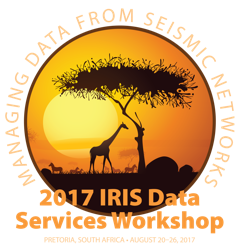 TIM AHERN, DIRECTOR, IRIS DATA SERVICES
Managing Data from Seismic networks
Workshop Objectives
Present state-of-the-art seismic network design and operating principles for network operators
Improve the understanding of modern seismic instrumentation
Training in tools 
Enabling the production of waveform data and metadata using FDSN standards
Instruction for the SeisComp3 seismic network management system
Instruction in the use of ObsPy

Building connections between network operators in other parts of Africa and the Middle East with an emphasis on sub-Saharan African countries

Encourage sharing of seismic data with neighboring countries and internationally with the FDSN Data Center at IRIS
Workshop Sponsors
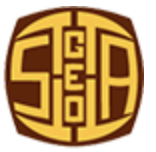 Local Sponsor and Host
Council for GeoSciences

International-Sponsors
IRIS
US National Science Foundation

IASPEI

FDSN
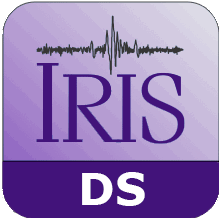 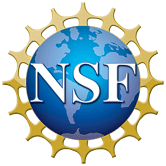 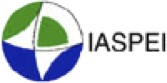 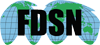 Introduction of Lecturers
					& Local Hosts
Tim Ahern (IRIS Data Services)
Peter Davis (UC  San Diego)
Stefan Lisowski (ISTI)
Alex Schnackenberg (ISTI) 
Mary Templeton (IRIS DMC)
Joachim Wasserman (LMU)

Michelle Grobalier
Juanita Van Wyk
Representatives from 
Asia Pacific Region
31 participants from 17 countries are represented
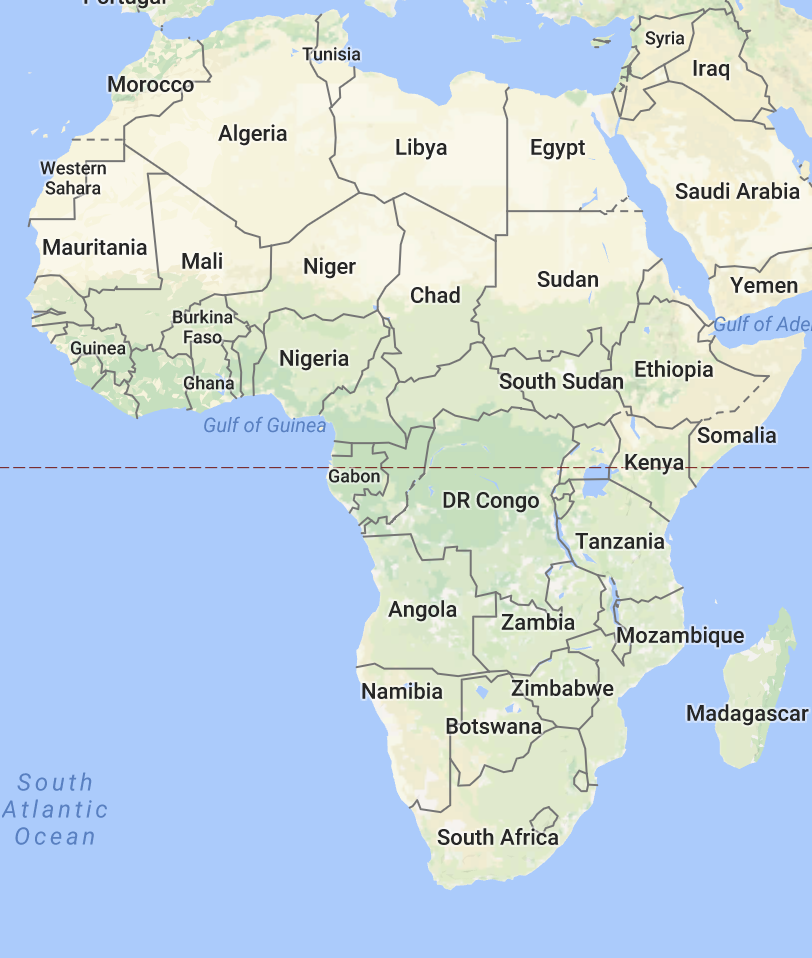 Germany
USA
Network Reports
Network Reports
We have 15 network reports
12 minutes + 3 minutes
Workshop Logistics contact
Juanita Van Wyk or Tim Ahern
Introduction of Participants
Name
Organization
Country
Your role in your organization
Please Leave Details to your Network Report